Semantisatieverhaal B:
Jullie hebben allemaal een mobieltje. De ene telefoon is een slag, een beetje groter dan de andere. Maar ik denk dat grofweg, ongeveer iedereen wel Whatsapp en e-mail gebruikt. We kunnen steeds meer doen met onze telefoon: betalen, met de trein reizen, belastingaangifte doen. Het is een trend dat we meer en meer digitaal moeten doen. Een trend is de richting waarin iets zich ontwikkelt. We doen nu veel meer digitaal ten opzichte van, dus vergeleken met 10 jaar geleden. Ik zag op het nieuws dat steeds meer mensen stagneren, niet verder gaan. Dat ze al dat digitale te moeilijk vinden. In Amsterdam hebben ze een buurthuis aangesteld als hulppunt voor mensen met digitale vragen. Ze hebben dat buurthuis dus die functie gegeven. Er komen daar veel mensen joh! Dat verklaart, legt uit hoe belangrijk deze plek voor veel mensen is. Ze leren bijvoorbeeld hoe ze rekeningen kunnen betalen met hun telefoon. Of iemand helpt met het herstel, de verbetering van een laptop. Mensen komen er individueel, apart van elkaar of samen. Als er veel mensen tegelijk bij het hulppunt zijn, bekijken ze wie er prioriteit of voorrang krijgt. Bijvoorbeeld als iemands wachtwoord is gehackt of als iemand zijn bankgegevens per ongeluk heeft gegeven. Zo iemand krijgt dan prioriteit. 
Hier zie je een filmpje over waarom de smartphone stress geeft en over het buurthuis: https://nos.nl/video/2482219-waarom-de-smartphone-sommigen-steeds-meer-stress-oplevert. 
Kennen jullie iemand in je buurt die moeite heeft met digitale dingen?
B
[Speaker Notes: Woordenoverzicht

de trend: de richting waarin iets zich ontwikkelt
ten opzichte van: vergeleken met
een slag: een beetje…
grofweg: ongeveer
verklaren: uitleggen
het herstel: de verbetering, de terugkeer naar een vorige toestand
stagneren: niet verdergaan
individueel: per stuk, apart van elkaar
de prioriteit: de voorrang
aanstellen: een bepaalde functie geven]
Gerarda Das
Marjan ter Harmsel
Mandy Routledge
Francis Vrielink
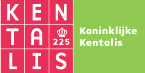 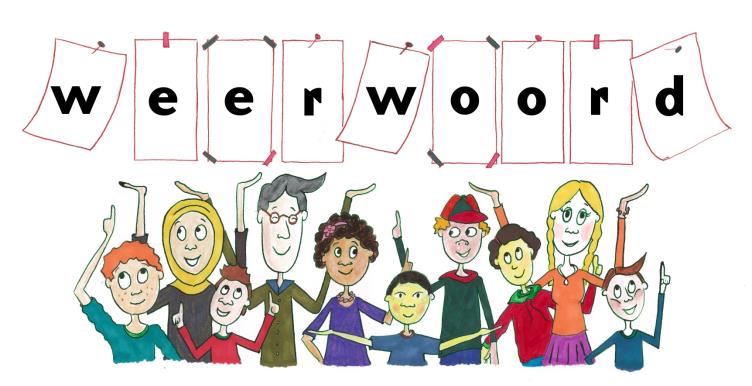 Week 28 – 11 juli 2023
Niveau B
een slag
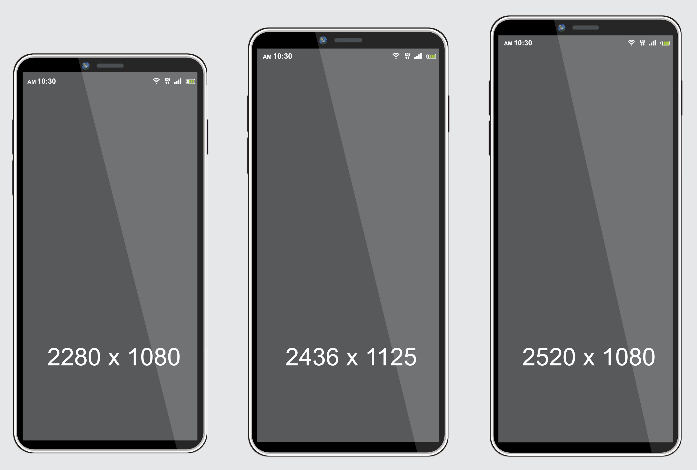 grofweg
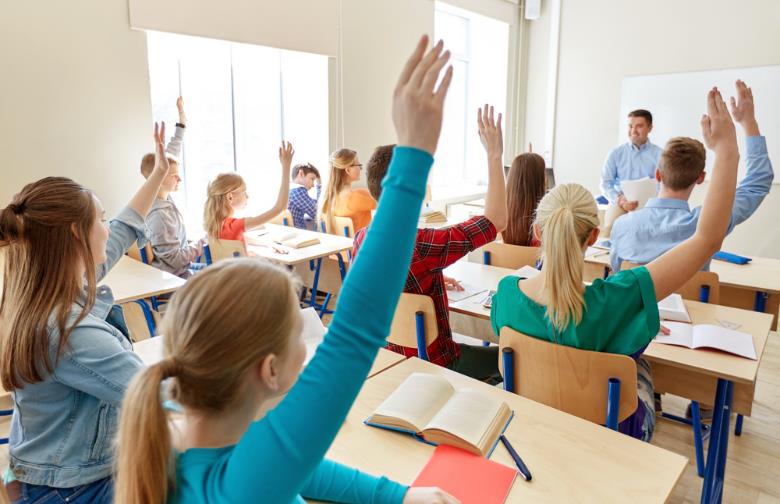 de trend
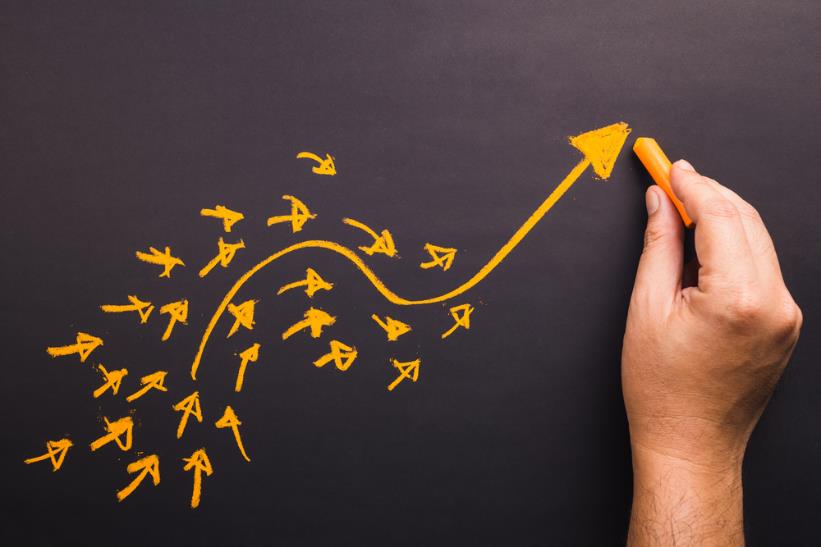 digitaal dingen doen
ten opzichte van
2013
2023
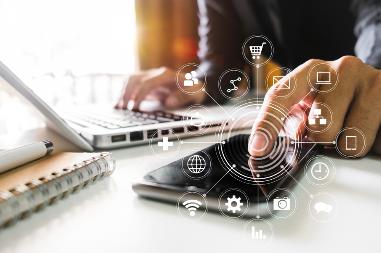 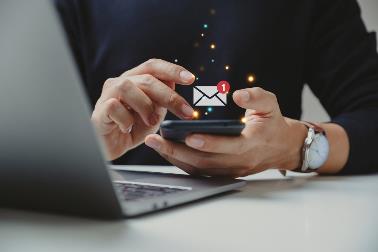 stagneren
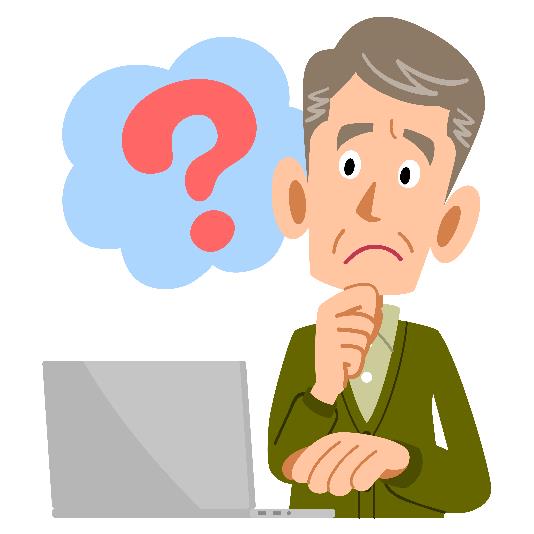 aanstellen
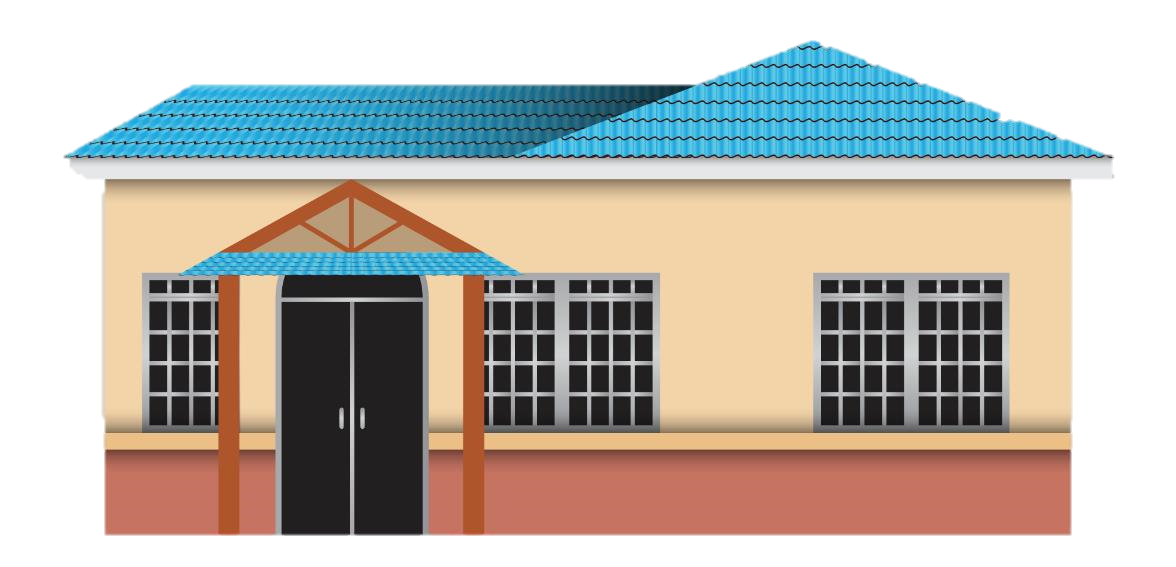 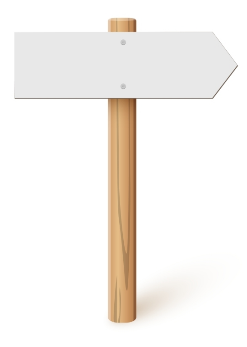 buurthuis
ICT hulp
verklaren
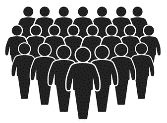 belangrijk
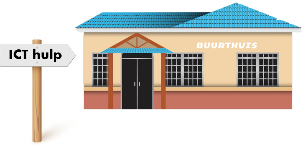 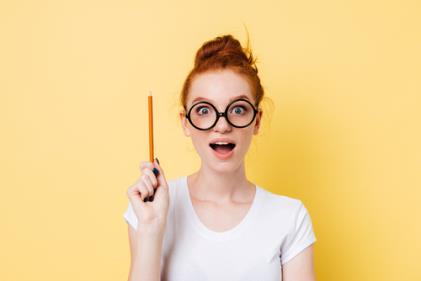 het herstel
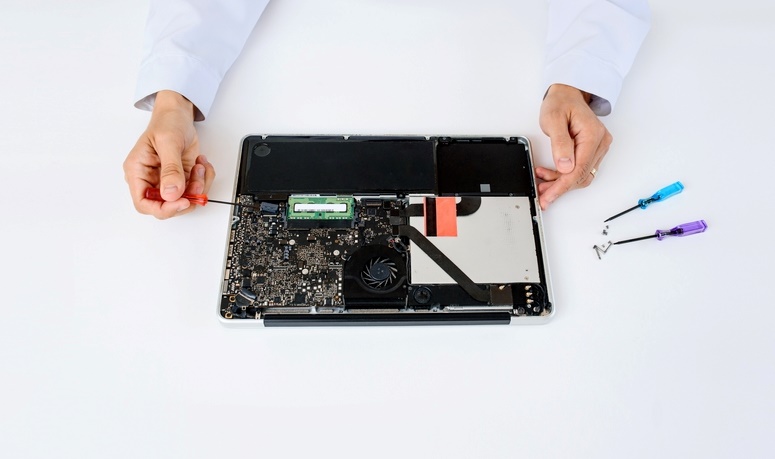 individueel
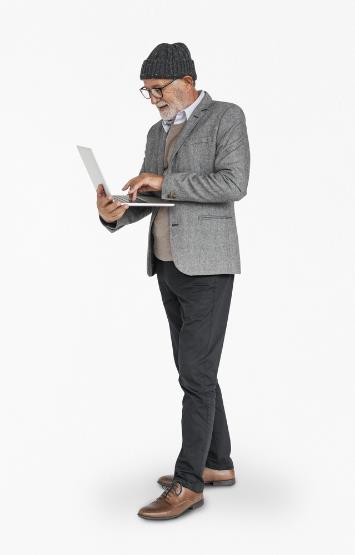 de prioriteit
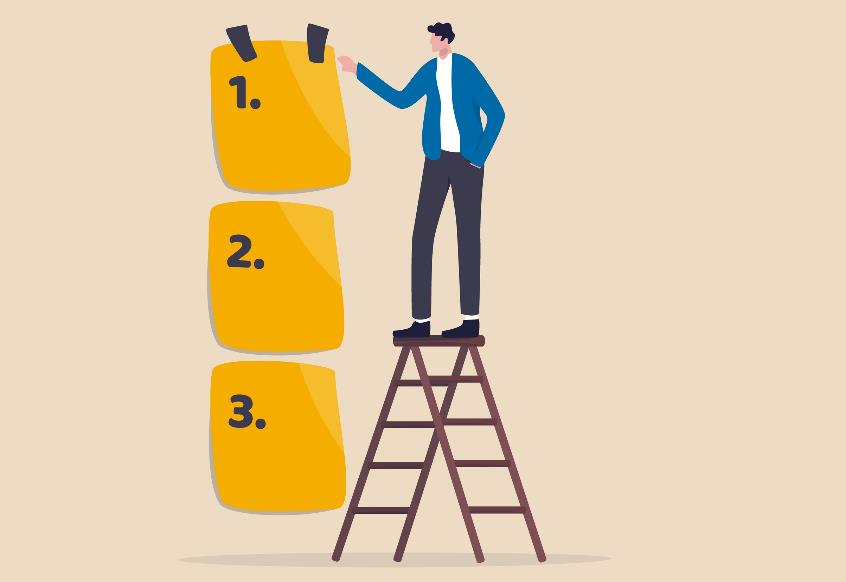 bankgegevens gehackt
wachtwoord gehackt
pendule
rekening betalen
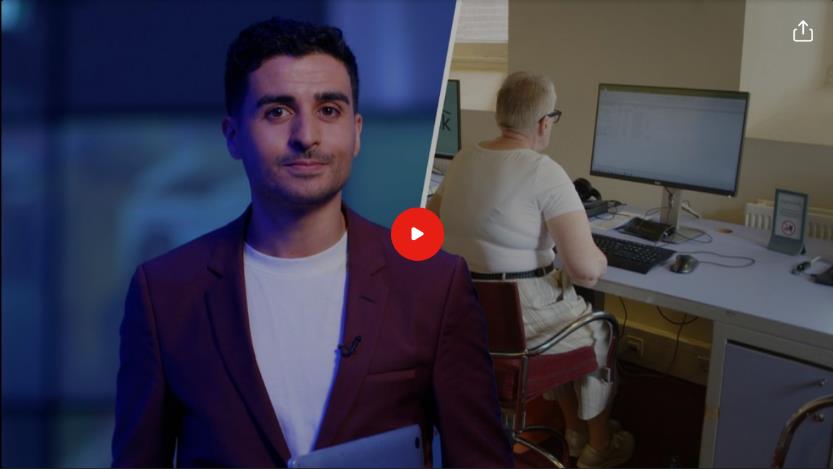 https://nos.nl/video/2482219-waarom-de-smartphone-sommigen-steeds-meer-stress-oplevert
Op de woordmuur:
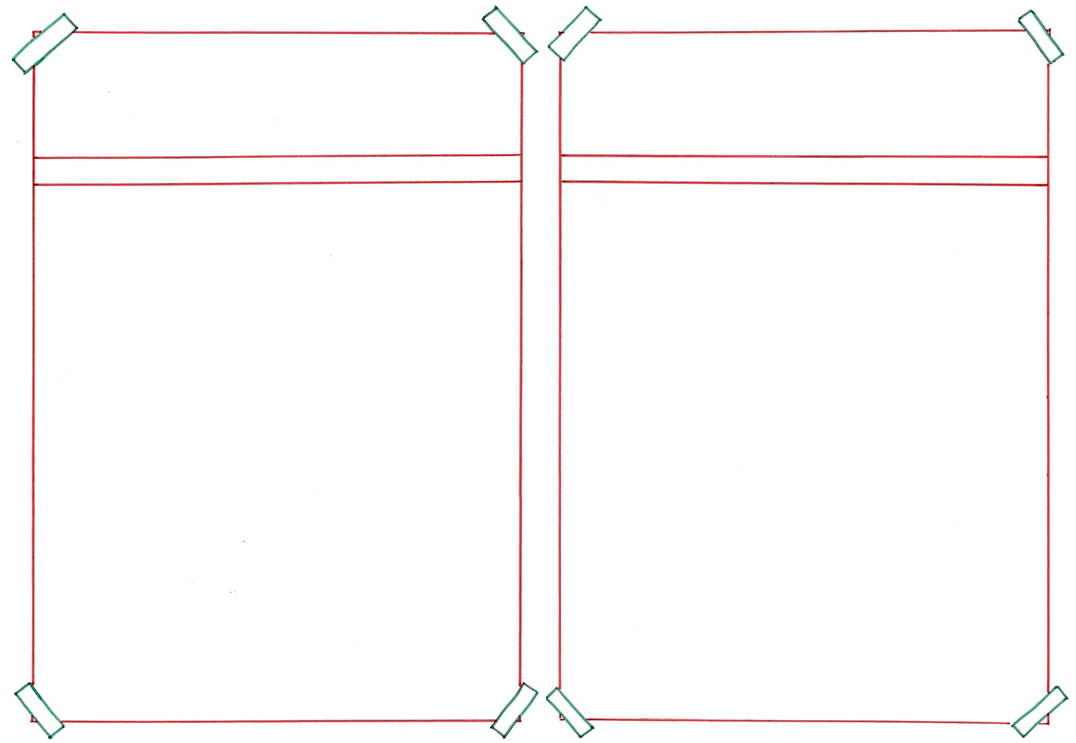 aanstellen
ontslaan
= zeggen dat iemand niet meer voor je mag werken
 
  
  


Deze man is net ontslagen, omdat hij zijn werk niet goed deed.
= een bepaalde functie geven  
 
 

 
   
Dit buurthuis is aangesteld als hulppunt voor mensen met digitale vragen.
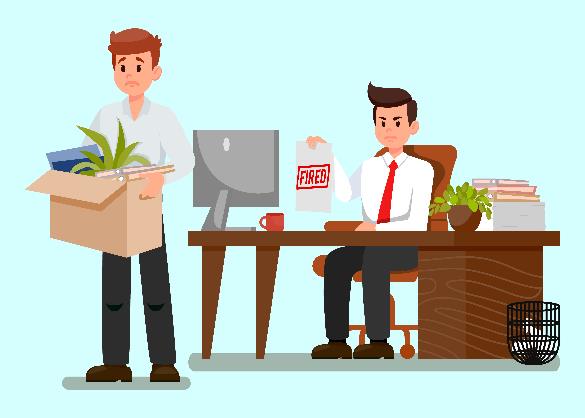 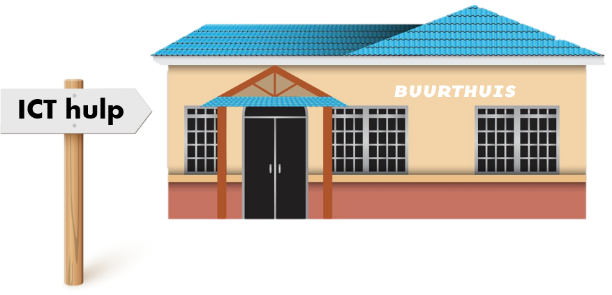 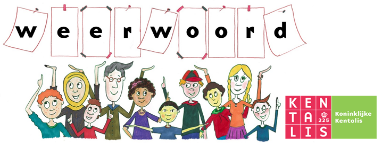 op gang
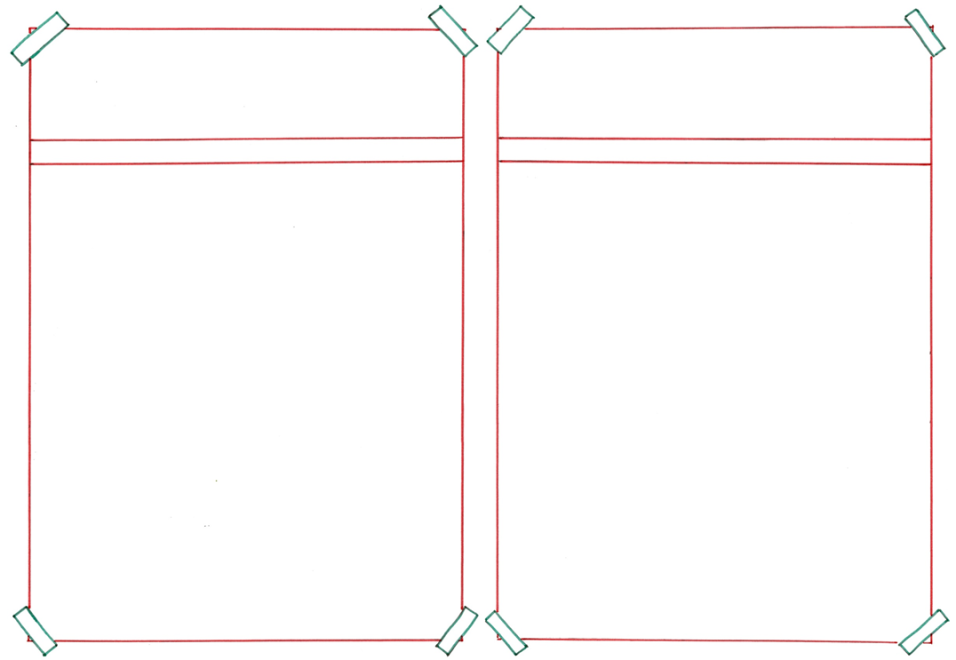 stagneren
komen
= steeds beter of sneller worden



 




Ze moesten even op gang komen, maar nu bouwen ze prachtige zandkastelen.
= stilstaan, niet verdergaan

 
  

  



Veel mensen stagneren met alle dingen die nu digitaal moeten.
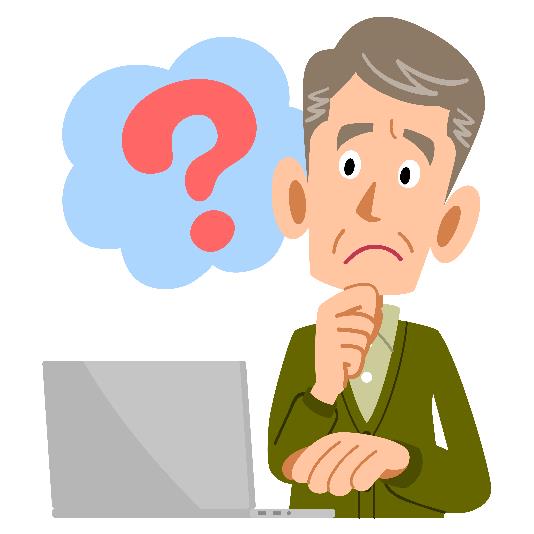 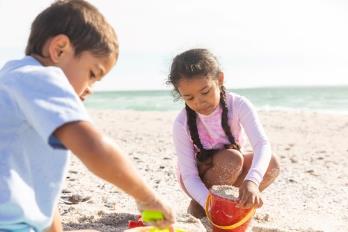 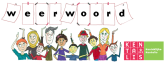 de
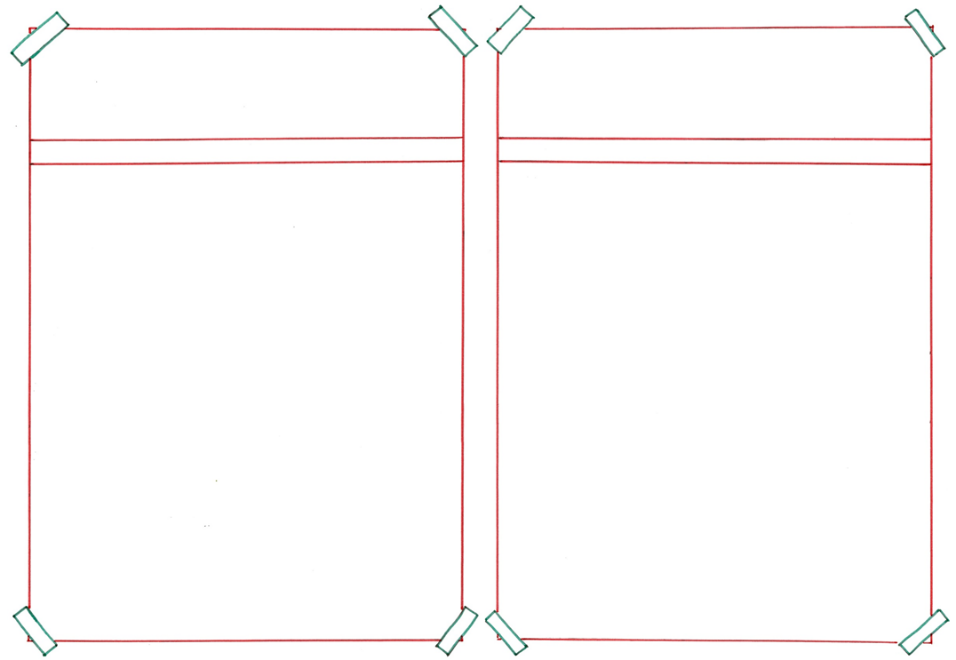 het herstel
verwoesting
= helemaal kapot maken

 
  




De verwoesting van deze laptop is te groot om nog te kunnen repareren.
= de verbetering, de terugkeer naar een vorige toestand 
 



In het buurthuis helpen ze met het herstel van je laptop.
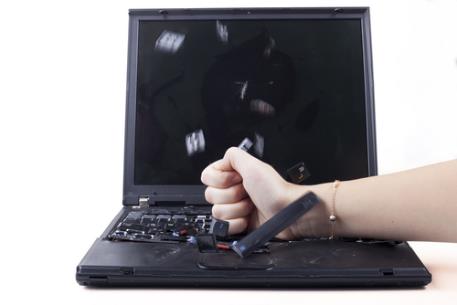 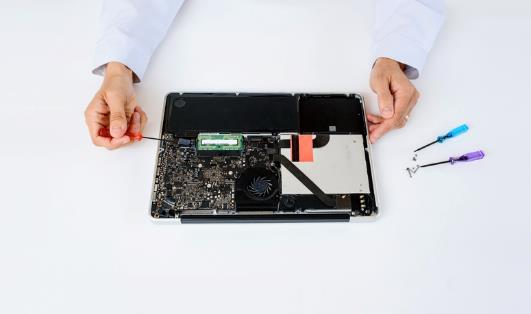 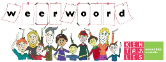 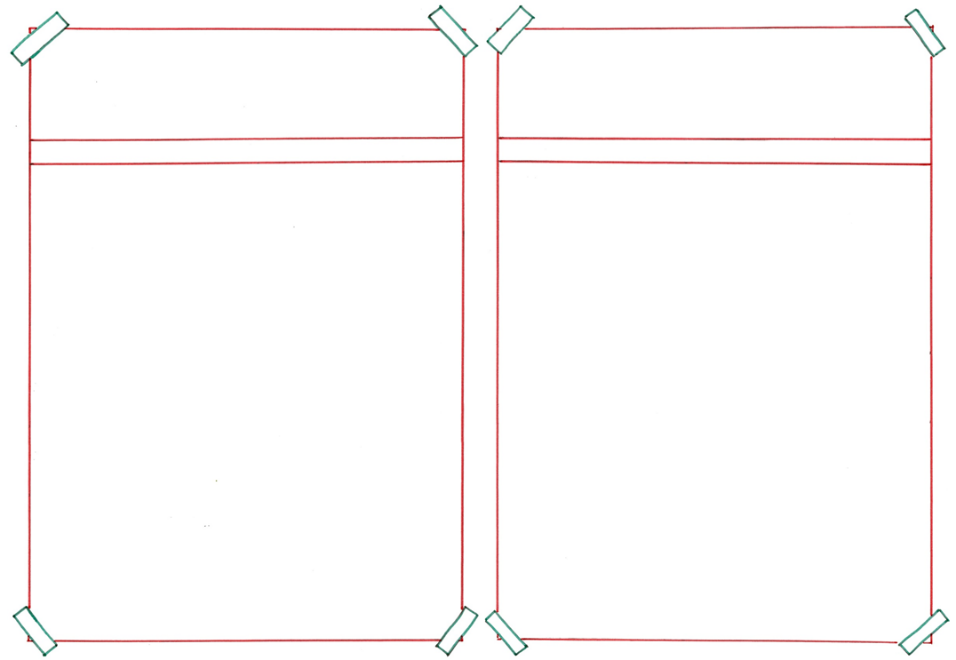 individueel
massaal
= in grote aantallen
 
 
 
 
 
  


Mensen hebben massaal moeite met digitale zaken.
= per stuk, apart van elkaar

  
 
 
    
Sommige mensen komen individueel naar het buurthuis.
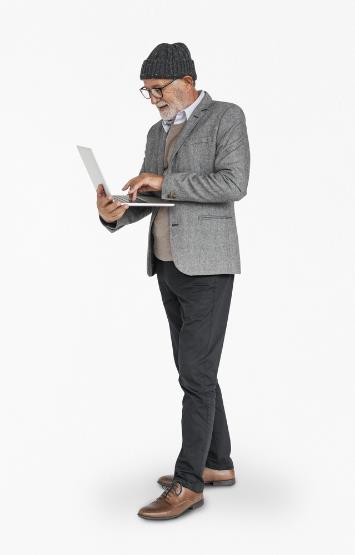 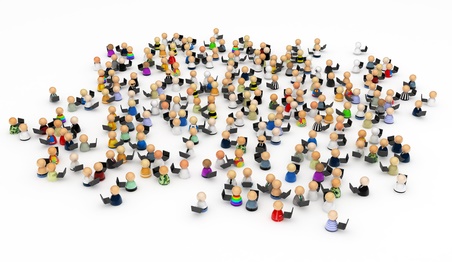 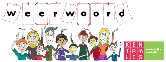 ten opzichte van
= vergeleken met
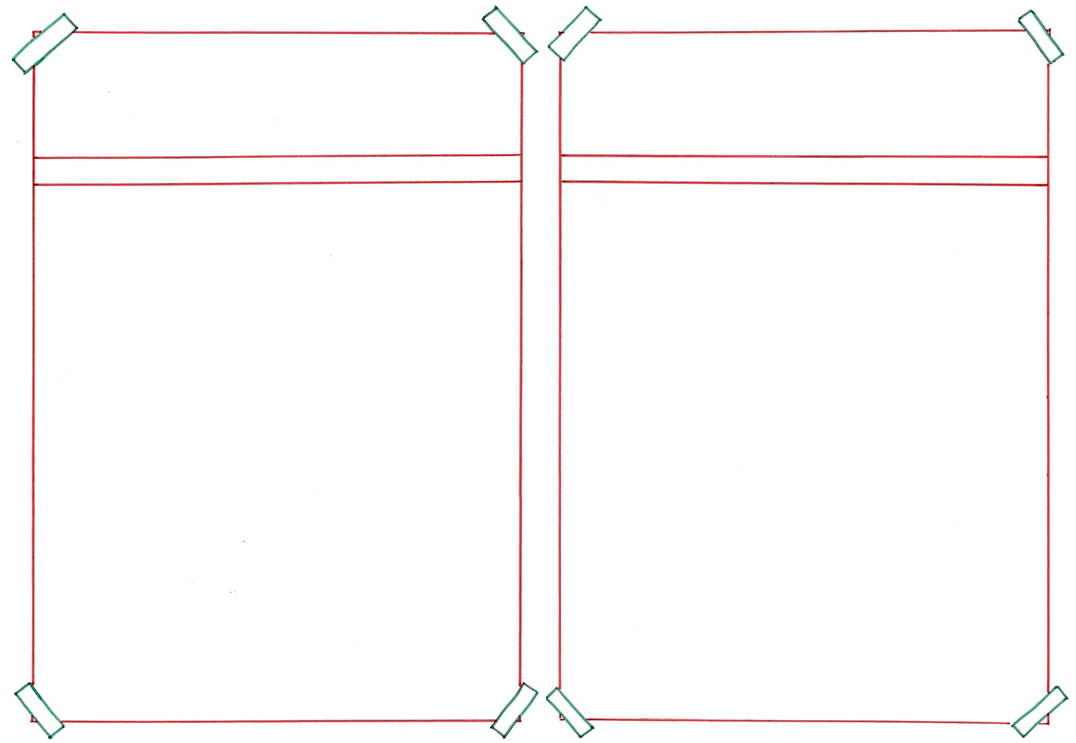 verschillen
overeenkomen
= anders zijn
 
  
  



Maar veel apps verschillen met 10 jaar geleden.
= hetzelfde zijn
 
 

   
 
Het gebruik van e-mail komt overeen.
2013
2023
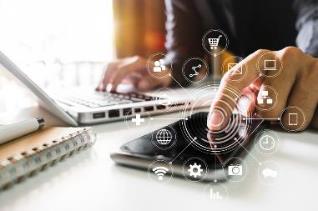 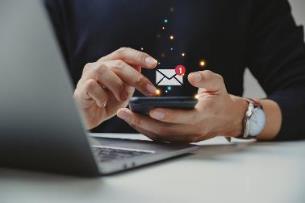 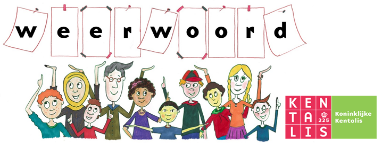 We doen nu veel meer digitaal ten opzichte van 10 jaar geleden.
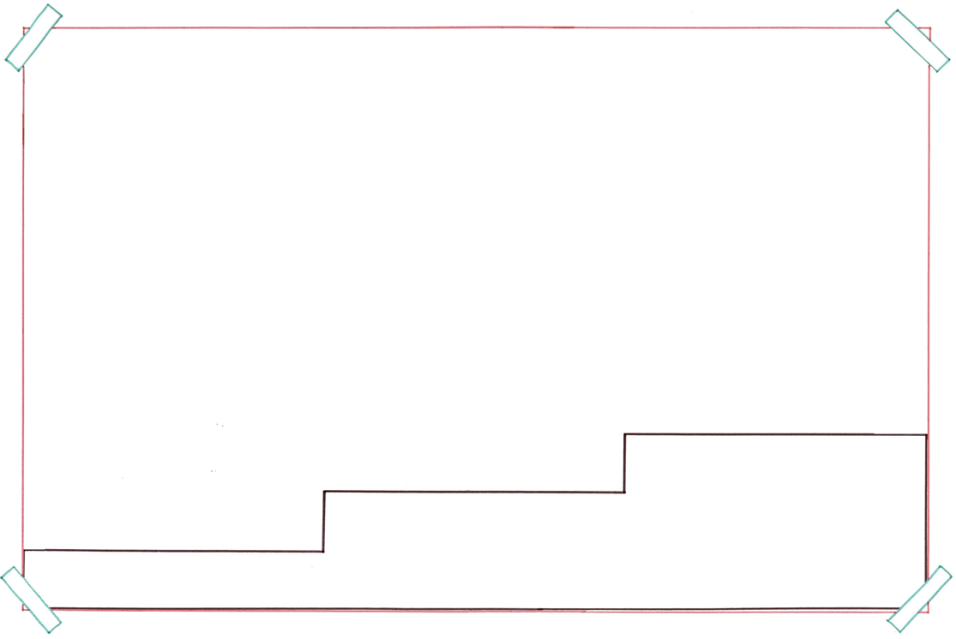 De ene telefoon is een slag groter dan de andere.
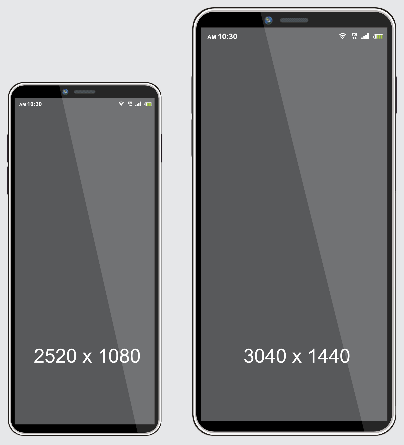 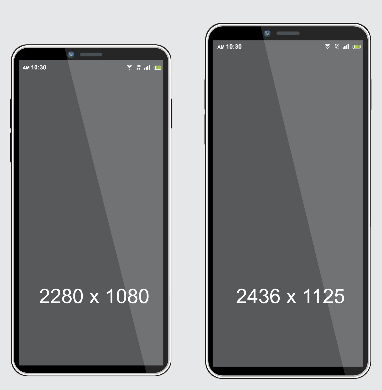 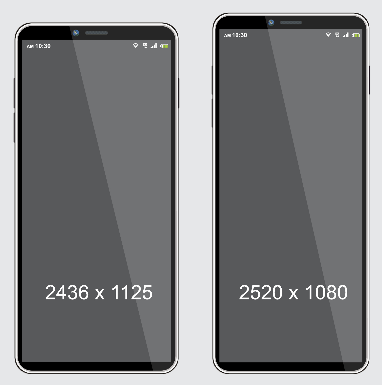 een stuk
een slag
= behoorlijk veel
een fractie
= een beetje
= een heel klein beetje
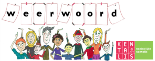 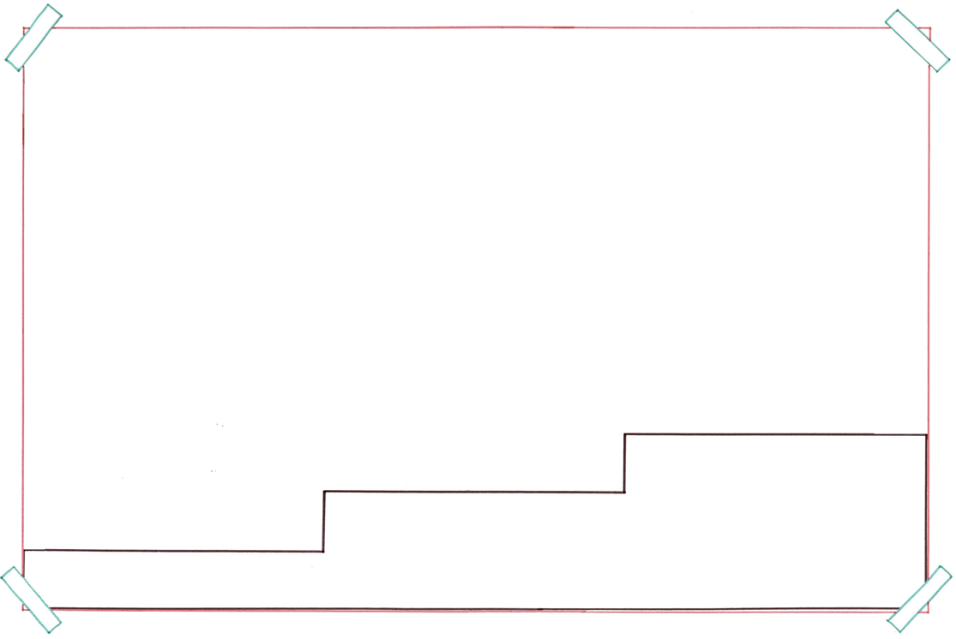 Er komen veel mensen naar het buurthuis. Dat verklaart hoe belangrijk deze plek voor veel mensen is.
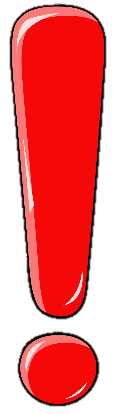 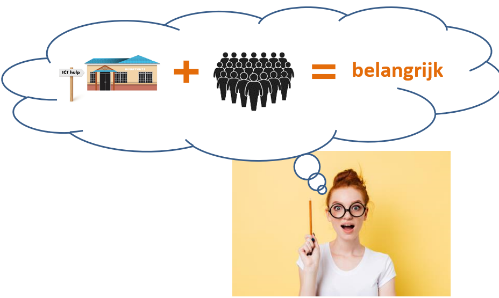 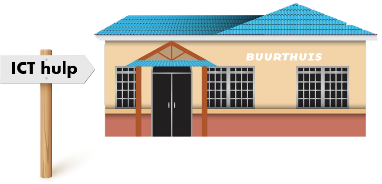 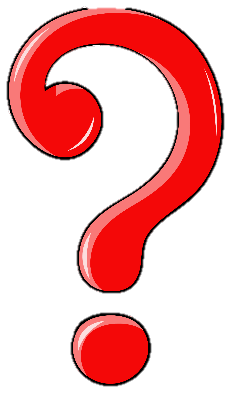 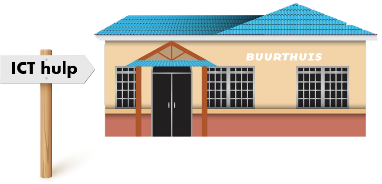 bekend
verklaren
onbekend
= uitleggen, duidelijk maken
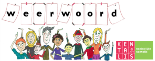 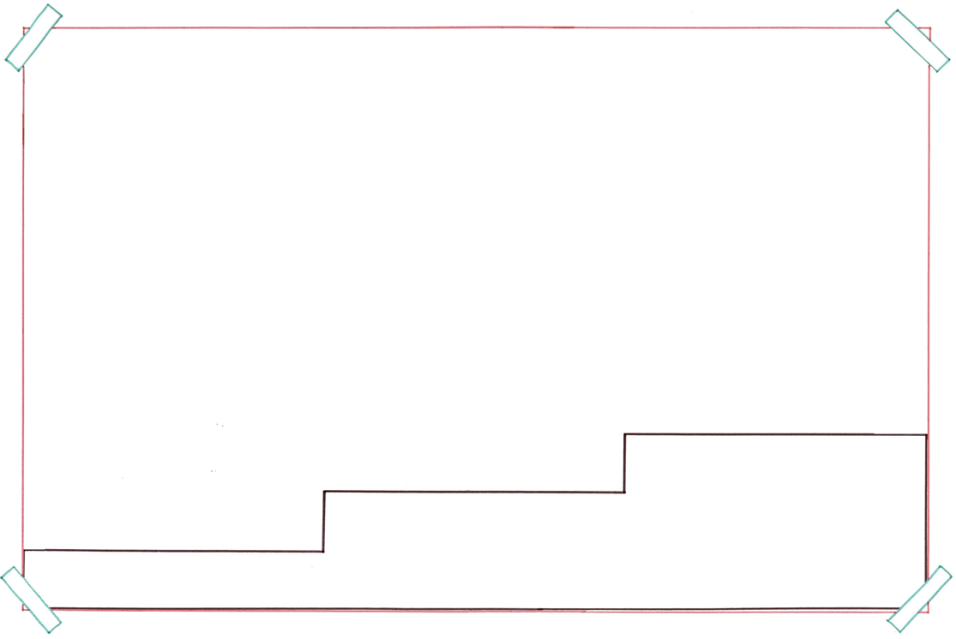 Ik denk dat grofweg iedereen wel Whatsapp en e-mail gebruikt op zijn telefoon. Bij nader bekijken zie ik dat 2 leerlingen hun vinger niet opsteken. Dat is precies 10%.
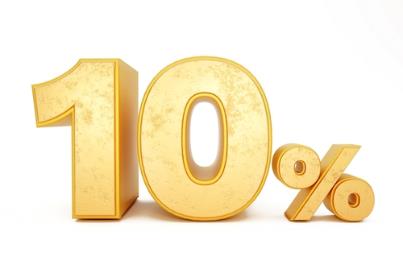 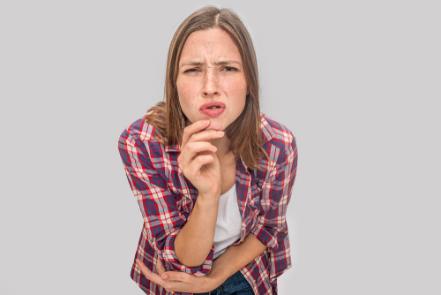 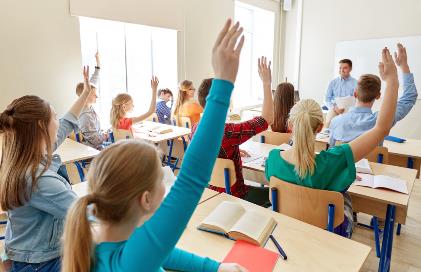 precies
nader
grofweg
= preciezer, nauwkeuriger
= ongeveer
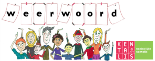 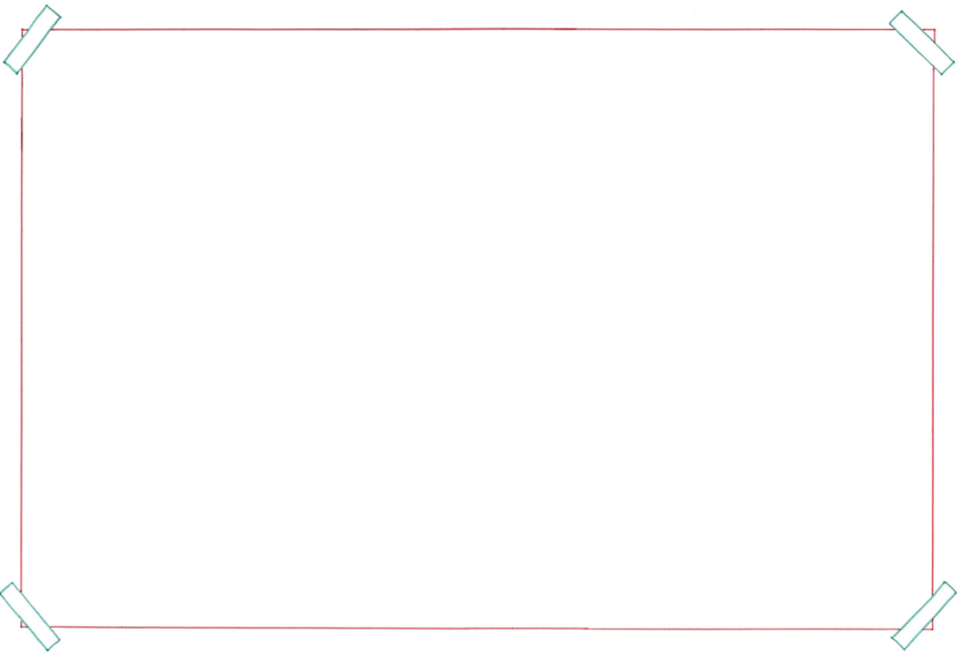 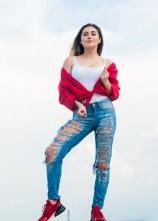 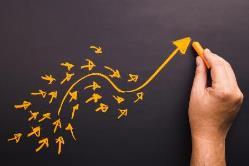 gescheurde broeken
de trend
= de richting waarin zich iets ontwikkelt
duurzaam verbouwen
digitaal dingen doen
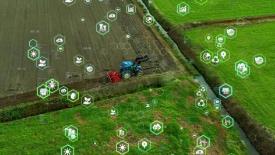 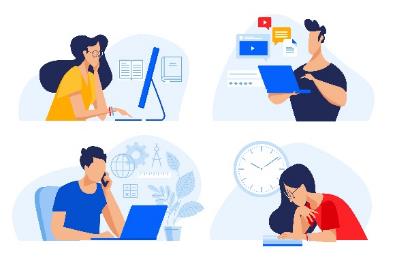 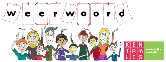 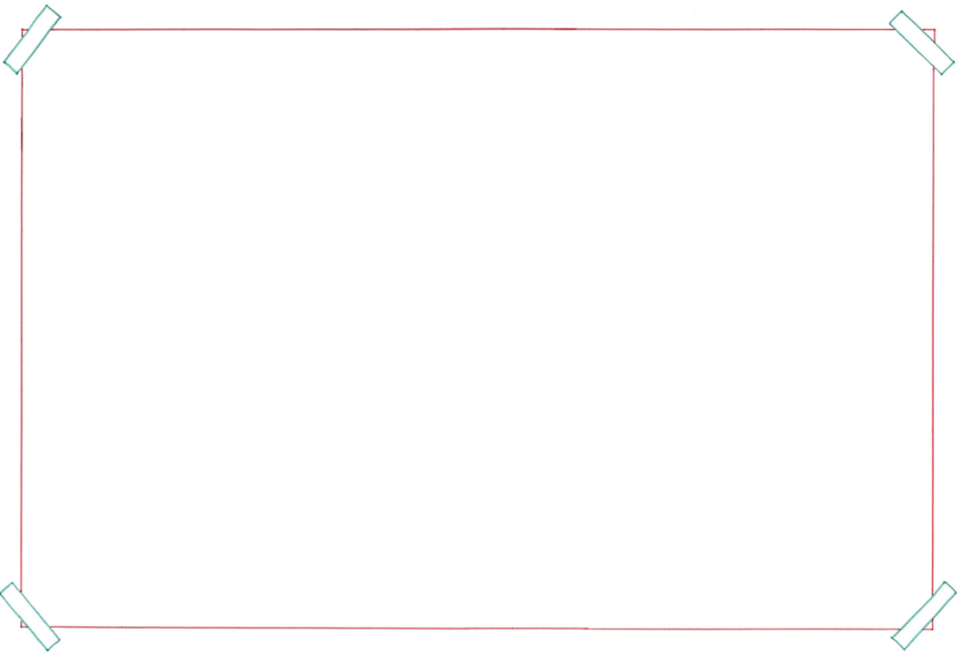 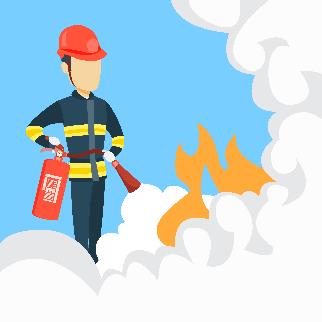 Blussen heeft prioriteit bij brand.
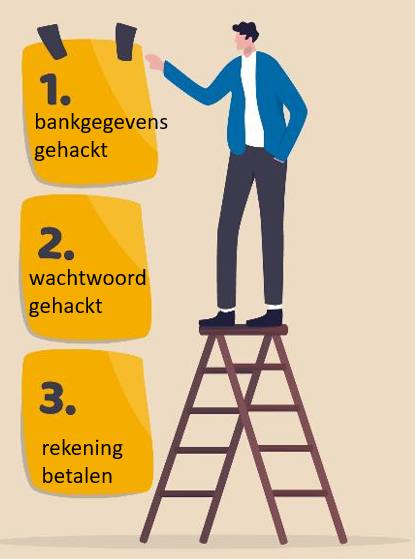 de prioriteit
= de voorrang, dat wat als eerst gedaan moet worden
Als je bankgegevens gehackt zijn, heeft dat prioriteit.
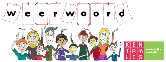